Figure 6 Viscous long term and elastic instantaneous trends as produced by the bedrock model for the present day. The ...
Geophys J Int, Volume 145, Issue 3, June 2001, Pages 835–849, https://doi.org/10.1046/j.1365-246x.2001.01442.x
The content of this slide may be subject to copyright: please see the slide notes for details.
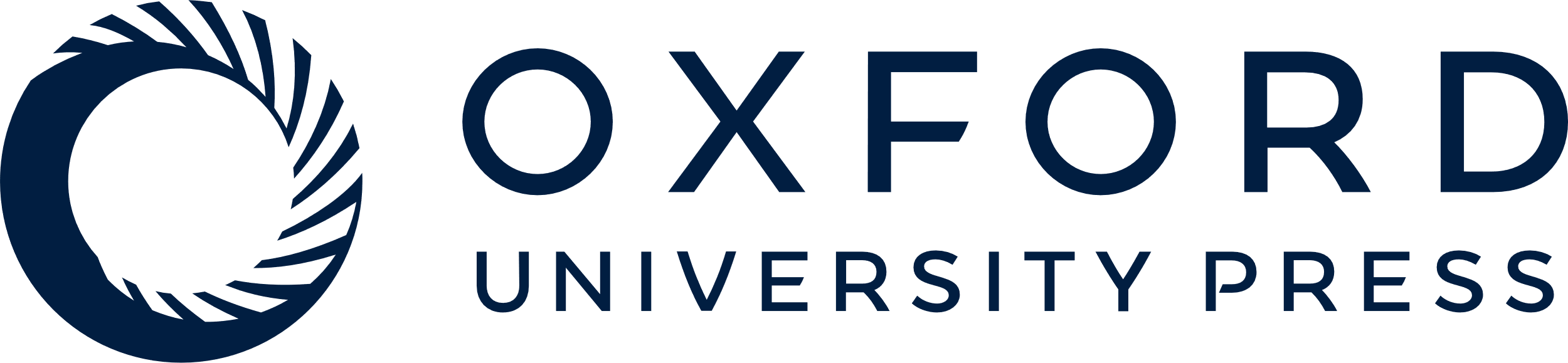 [Speaker Notes: Figure 6 Viscous long term and elastic instantaneous trends as produced by the bedrock model for the present day. The patterns are displayed either as uplift rates (upper panels) or as corresponding gravity trends where the pure loading gravitational effect is disregarded (lower panels). The corresponding total patterns (viscous+elastic) are not shown separately as they are similar to the dominant viscous patterns.


Unless provided in the caption above, the following copyright applies to the content of this slide: © 2001 RAS]